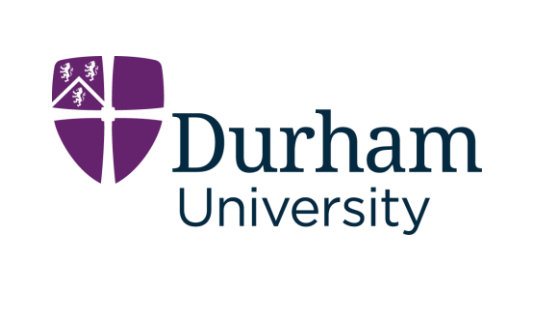 2021: Decolonising Geography Fieldtrips
A Student led project by Luke Randhawa, with special thanks to the staff leads: 
Helen Mackay and Andrew Dwyer
Motivations and Aims
Aims:

Geography at Durham is a global course- with fieldtrips covering 4 continents. The project aims to ensure every fieldtrip is beneficial to all parties, students, staff and the people we engage with while on fieldtrips 
Acknowledging and highlighting the fieldtrip practices that may require improvement
This project reviewed at fieldtrips to places such as Jerusalem, Chicago and Nepal. ‘Decolonising Fieldtrips' means ensuring students are aware of the colonial past and it adds another dimension to their learning
Motivations: 

In 2020, the Durham Student Union’s statement ‘Decolonising the Curriculum’ established the collected student opinion that: 
Institutions of education are centred on Western ideas and practices, often neglecting the values and voices from outside this Western sphere.
Within Durham, there are a limited number of courses, and a lack of resources in general, which engage with these marginalised communities.
Results and Findings
BSc and BA modules engage with issues of decolonisation differently- meaning the way they are implemented will differ. This has to be considered when applying decolonisation teachings
Ethical considerations of how fieldtrips may put pressure on locations and the people there
The need for greater inclusion of local groups/people
The pressures of time, and financial, constraints
To what extent can students engage with formal decolonisation teachings without prior knowledge/ Are all staff expected to be experts in the process of decolonisation? Should there be a need for staff to be experts?
Future Considerations
Try to make a process of ‘decolonisation’ part of the overall thinking and planning of fieldtrips since a formal/scheduled session on the fieldtrip may be too optimistic in certain cases due to time and financial constraints
Decolonisation teachings have to occur in module- specific ways, so not to discourage certain students from certain modules. We do not want the original focus of the fieldtrip to be lost
Engaging with issues of decolonisation may be best done through workshops, where student discussion and involvement can be encouraged
Embedded in the ‘Module Handbook’ – A decolonisation guide could designed to give students and staff a comprehensive understanding of how it applies to the module 
Improvements: We suggest this project is reviewed and taken on by someone else, we advocate the need for student involvement in the study. Covid-19 made this hard